KRD309
Nesws in Korean 
#5 호화열차를 타고 감상하는 가을 경치
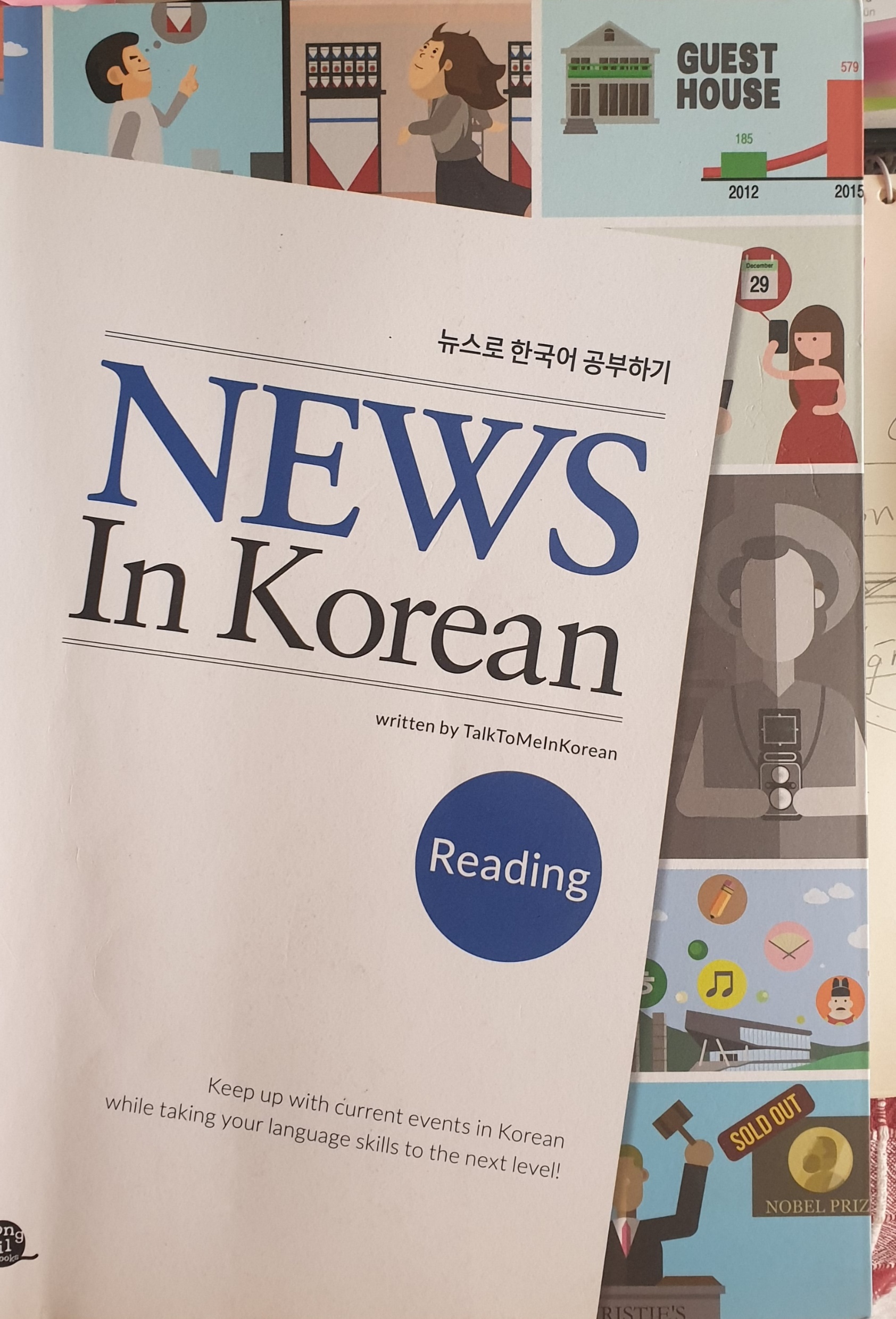 교재
P. 29

5 호화열차를 타고 감상하는 가을 경치
수업을 위한 Dinleme Audio
https://talktomeinkorean.com/audio/